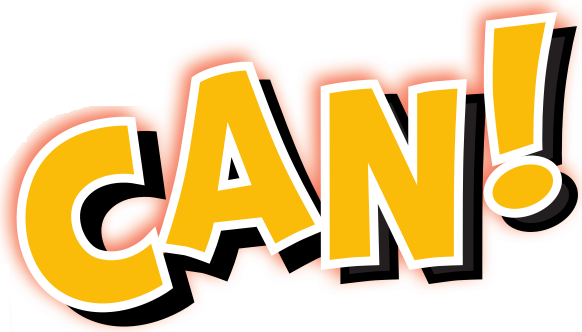 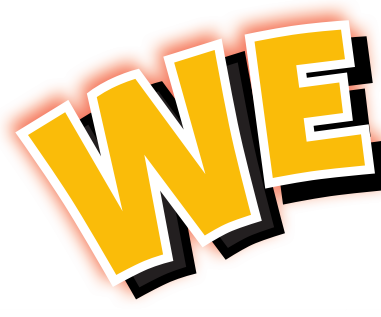 5
Unit 1
It’s Nice To Meet You  
سعدت بلقائك
Finding OUT Time 
وقت الاستكشاف
Materials :

2 posters for Jack and Hashim 
A world map or globe
Strategy  
Information exchange :
Divide your class into Group A and Group B. Prepare two charts with partial information. Distribute the charts to the students. Tell them that each group has only part of the information about the people in their chart and that they have to ask each other to find out more and make notes.
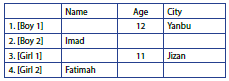 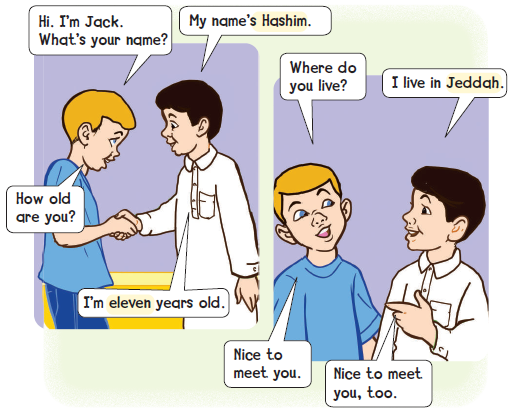 1
Listen and practice  

استمع ثم تدرب
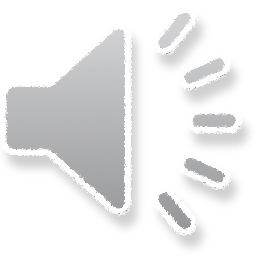 2
Ask your partner and get the real answers 
قم بسؤال زميلك واحصل على الإجابات
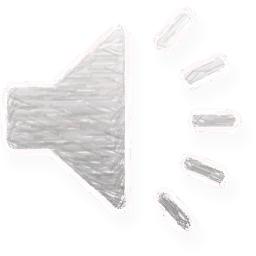 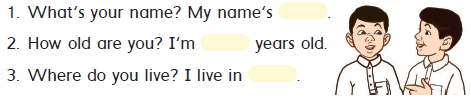 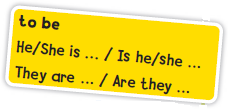 الفعل to be 
am – is – are
لدينا في اللغة الإنجليزية ما يسمى بالفعل be 
وهي ثلاثة أفعال مساعدة تأتي بعد الضمائر 

am – is – are 

I am
He is – She is
You are – They are – We are
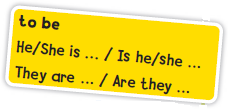 الفعل to be 
am – is – are
في حالة تحويل الجملة إلى سؤال ، فإننا نقوم بعملية المقص ما بين الضمير والفعل المساعد وتكون الإجابة " نعم / لا "

He is from Abha . 
Is he from Abha ? 
Yes , he is – No , he isn’t .

They are from Jeddah .
Are they from Jeddah ? 
Yes , they are – No , they aren’t .
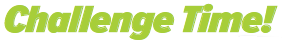 وقت التحدي
3
Where do you live ?أين تعيش 

Listen, match, and circle the correct age. Ask and answer with a partner .
استمع ، صل ، وضع دائرة على العمر الصحيح . ثم اسأل وطبق مع زميلك
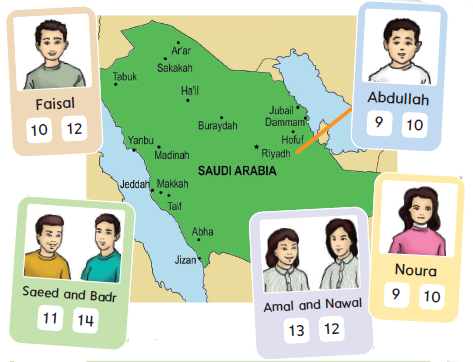 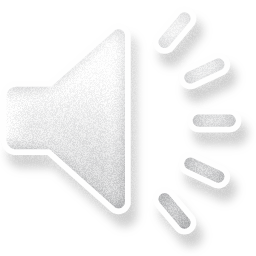 Goal Check 
التحقق من الهدف
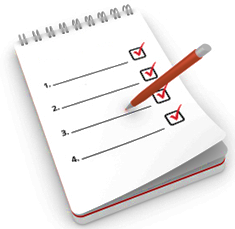 الهدف :
أن يطبق الطالب المحادثة والاسئلة مع زميله
أن يكون الطالب 3 أسئلة بشكل صحيح عن الاسم والعمر والمدينة
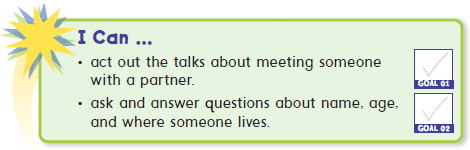 Have a nice day 

See you next class
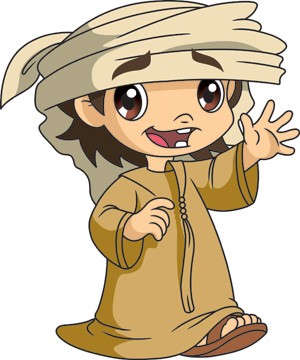